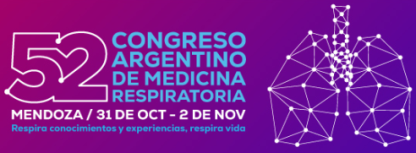 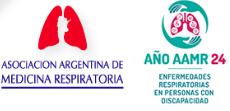 P 096
SÍNDROME DE COMBINACIÓN FIBROSIS ENFISEMA PULMONAR CON HIPERTENSIÓN PULMONAR SEVERA Y SINDROME ANTISINTETASA: UNA COMBINACIÓN DE MAL PRONÓSTICO
   Autores: Flores Maldonado Verónica; Szwarstein Pablo; Kaplan Paula; Montoya       
                   Sandra Fabiana; D’Amelio Nicolás; Iriarte Vasquez Javier; Kerzberg Eduardo
Programa de Hipertensión Pulmonar y Consultorio Multidisciplinario Colágeno-EPIDCentro Universitario de Neumonología UBA Unidad de NeumotisiologíaHospital «Dr. J. M. Ramos Mejía»
El Sd. CFEP es una entidad infrecuente cuya prevalencia en pacientes con FPI es cerca del 8%.Se identifica por el hallazgo tomográfico de reticulación con predominio basal y periférico, panalización y presencia simultánea de enfisema en lóbulos superiores. Frecuente asociación con SSc y AR. Casi 50% de los casos se asocian con el desarrollo de HP
MC: Paciente masculino 63 años, primera consulta 10/23. Derivado al Programa HP desde  Consultorio Multidisciplinario Colágeno-EPID por PSAP elevada en ecocardiograma TT.
AP: Ex Tbq 40 paq/año, HTA (valsartán 80 mg/día), Fenómeno de Raynaud trifásico  desde 2020
Disnea de 3 años de evolución aprox. hasta CF 3 actual, mialgias desde 2020 en cinturas y musculatura proximal, sin debilidad muscular
EF:TA 146/95 FC 75 lpm, Sat 0,21 92% Peso 84.5 kg Talla 182cm. Disnea mMRC 3
rales crepitantes bibasales tipo velcro, arrítmico,  IY 1/3 RHY+ ,leve cianosis subungueal
LAB : Dentro de parámetros normales.                    Serologías: Negativas
Colagenograma: FAN 1/80 nuclear moteado,  Ac Anti SSA-RO >200, Anti-RO 52 +129, AntiPL12 +36
ECG: Extrasistolia V, duplas, tripletas y en episodios de TV no sostenida. Signos de sobrecarga de AD y VD
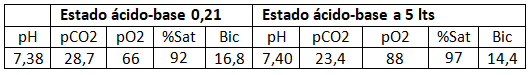 EcoTT: AD levemente dilatada área 20 cm2 Movimiento paradojal del  SIV 2ario a sobrecarga de cámaras derechas. Disfunción diastólica leve E/e´6 VD moderadamente dilatado, base 55 tercio medio 47 con deterioro severo de la función sistólica. TAPSE 16 mm FAC 29% PSAP estimada 110 mmHg. VRT 4,9 m/seg.  TAPSE/PSAP 0,14
Centellograma: se descartan trombos crónicos en AP
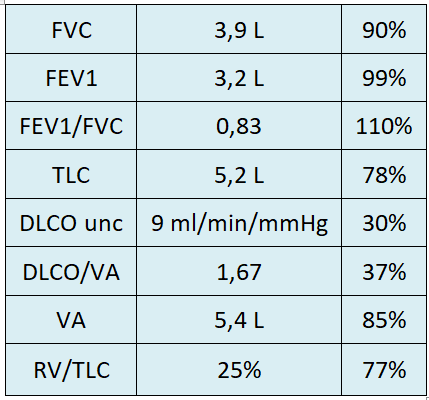 Espirometría y DLCO (Plet) sin prueba post BD:
TM6M: (0,21) Desaturación significativa hasta 77% al minuto 6 con 
BORG 5 y 249.6 mts recorridos. FC final 64 lpm, al 7º min 63 lpm
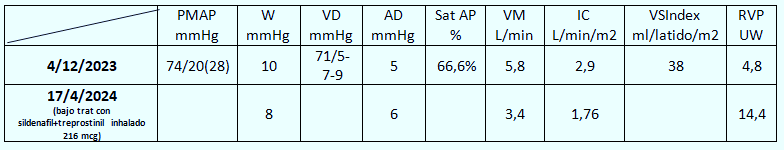 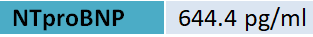 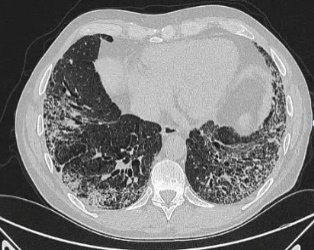 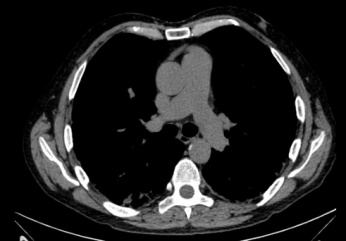 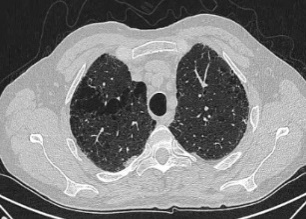 Tratamiento: Sildenafil 75 mg/d, Treprostinil 9 inhalaciones c/6 hrs (216 mcg/día), Furosemida 40 mg/día trisemanal y a regular, Amiodarona 200 mg/d, Bisoprolol 2,5 mg/d, Micofenolato 2-3 gr/día,  OCD a 3 L/m, AKM, AKR. (sin valsartán por hipotensión). Paciente en lista de espera para Tx bipulmonar

CONCLUSIÓN:  Se presenta este caso porque si bien la asociación entre miopatías autoinmunes y compromiso intersticial pulmonar es muy frecuente, no lo es la asociación de las mismas con el síndrome CFEP e HP severa como complicación y conlleva muy mal pronóstico